PROPOSED STRUCTURE OF COMMITTEE  2016/17  
Chairman \Board members\attendees in RED 
Responsible person  GREEN,   Members BLACK
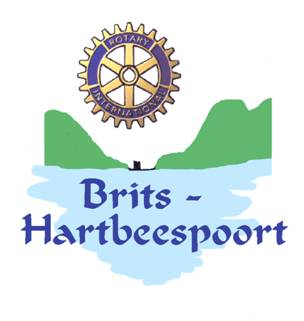 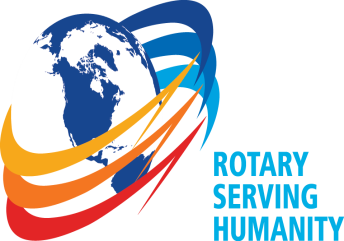 President
   ESTELLE 
                       President Elect 17/18     Secretary       Treasurer       President Nominee 18/19     19/20               20/21
  JOHN ( Ece secret) JENNY                      Jenny         Johan Walker         Alice Meyer               Helder da Costa                              
  Club Services     Membership                   Community Service             Vocational   International        New Generations  Foundation PRO       PPE
Steve
Trudi
Dave
   John
HELDER
Sergeant
Roy Tolfts
Attendance
JOHN
Rod
Steve
TLC
Maureen
Thebi
Trudi
Estelle B
Mike
Annetjie
Sue
Ruth
Fundraising
     Ron
    Hans
    Estelle
    Johan
    Annalies
     Ian
     Debbie
     Glenn
     Erik    
      Lelani
Frank

Int Club
Comms
Rotary Fellowships
Alice
Alice
Wayne
Debbie
Glenn
Interact
RYLA
Exchanges
Mike
Ray
JohnMedia
Web
Facebook
Alan NP
  John
  Marj
  Uli
  Erik
 Renier
Arina
JC
Friendship Exchange
Intnl Club links
Friends of BH ROTARY CLUB
Annetjie van Zyl
Rod & Sue Gray
Mike & Ruth Durrant
Erik Schipper
Renier & Millene Balt
Steve& Lelani Trollip
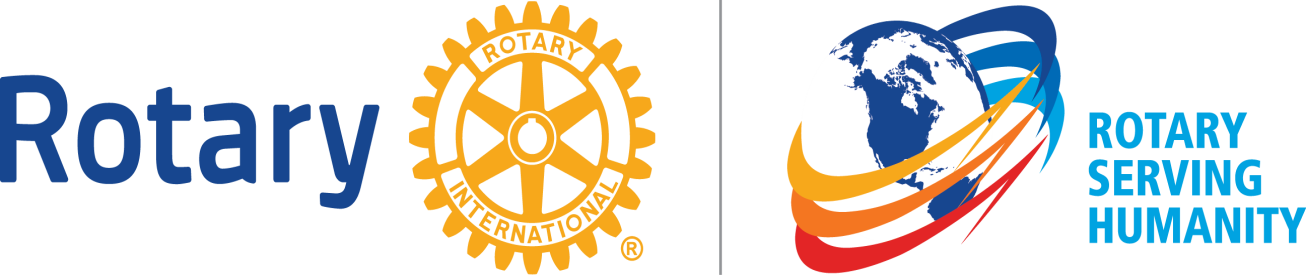 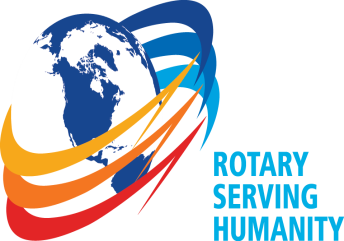 COMMITTEE MEETING  GROUPINGS FOR MONTHLY MEETING
RC BRITS-HARTBEESPOORT  2015\16
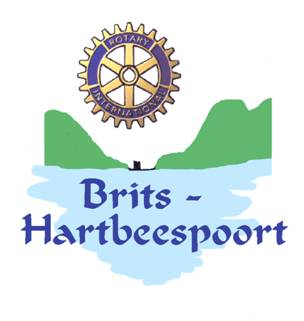 ONE                                   TWO                THREE                  FOUR
Club Services     Membership      Community Service                                                           PPE
New Generations
Alice
Debbie /Glen
Interact
RYLA
Exchanges
Helder
Sergeant
Roy Tolfts
Attendance
Jenny
Ray
Rod
Steve
Trudi
TLC
Maureen
Thebi
Annetjie
Sue
Mike
Ruth
Alta
Alan NP
  John
  Marj
    Uli
   Erik
  Renier
Alan  E
Fundraising
    Ron
    Hans
    Johan
    Annalies
      Erik
       Ian
Fundraising
     Ron
    Hans
    Johan
STRUCTURE OF MONTHLY COMMITTEE MEETINGS
Membership
Dave
International
Alice
Arina
JC/ Estelle B
Friendship Exchange
Intnl Club links
International
Frank/Roy Tolfs
Int Club
Comms
Rotary Fellowships
(Alice)
Friends of BH ROTARY CLUB

Annetjie van Zyl
Rod & Sue Gray
Mike & Ruth Durrant
Erik Schipper
Renier & Millene Balt
Key drivers but all members to assist in Fund Raisers & projects as well as Membership growth
Wayne
John
Media
Web
Facebook
PRO
Foundation
Mike
Ray